16.03.21LO: To know how to divide by 3.
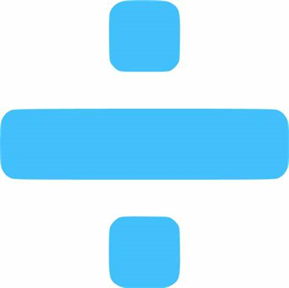 Vocab 
array	          
bar model
remainder
repeated addition
multiplication sentence 
division statement
equal
multiply
divide
times-tables
sharing 
grouping
division facts
factor
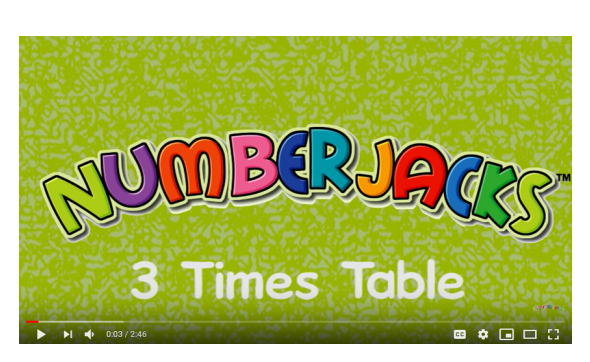 There are 15 pieces of fruit. They are shared between 3 bowls equally. 
How many pieces of fruit are in each bowl?



Use cubes/ counters to represent fruit and share between 3 circles.
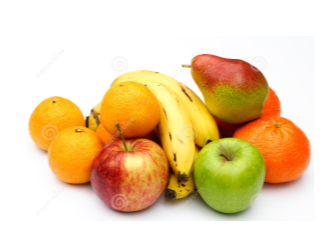 Each box holds 3 cupcakes. 
How many boxes are needed for all the cupcakes?



Work this out by writing a division statement. 
___ ÷  ___ = ___
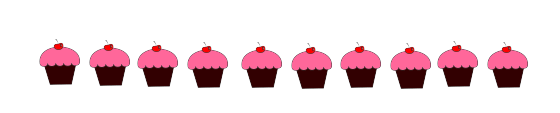 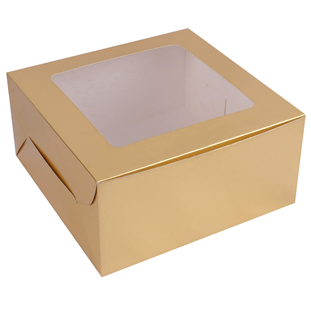 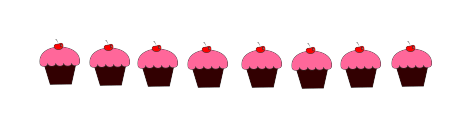 David buys 27 cakes. He shares them equally between 3 people. 
How many cakes do they get each?
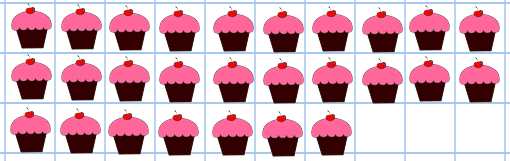 Bread rolls are packed in 3s. How many packs can be made?





There are ___ bread rolls. 
There are 3 bread rolls in each pack.
___ ÷ 3 = ___
So ___ packs can be made.
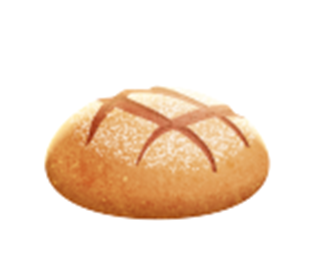 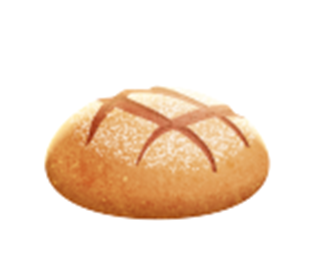 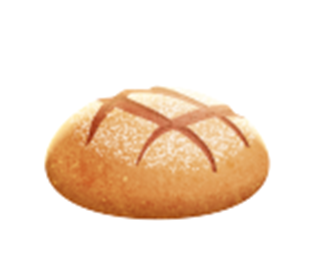 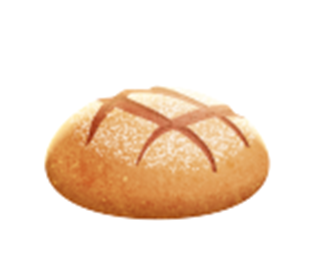 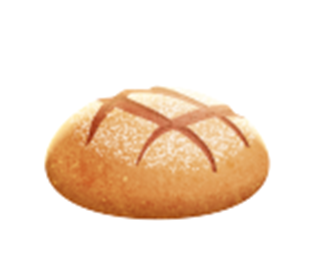 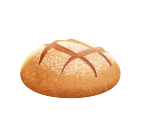 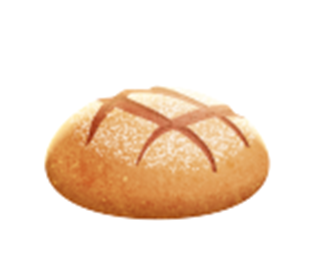 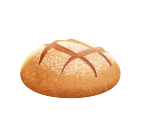 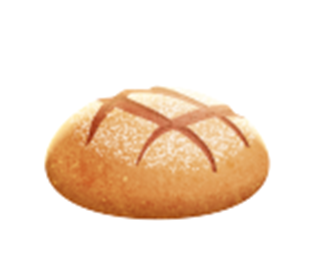 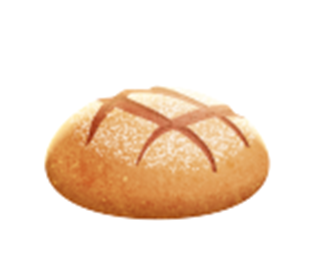 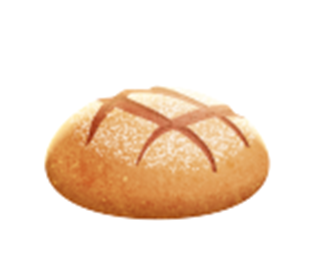 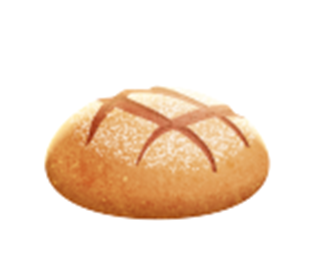 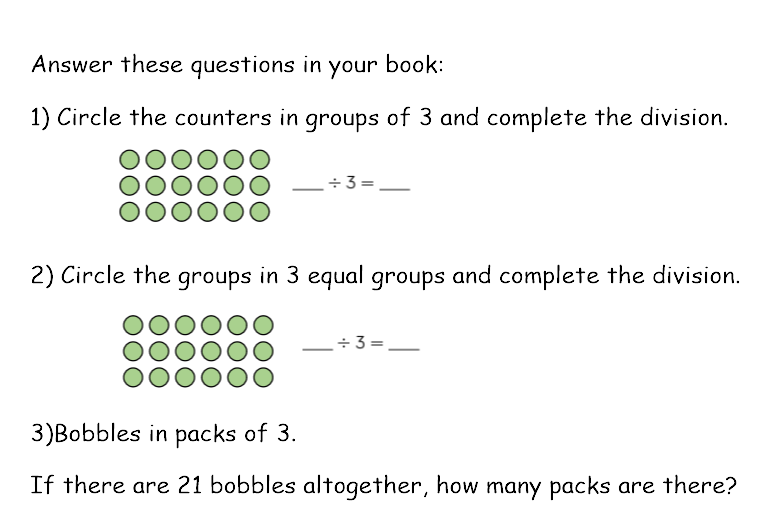 4) Jack has 18 seeds. He plants 3 seeds in each pot.
Which bar model matches the problem? Explain your choice.
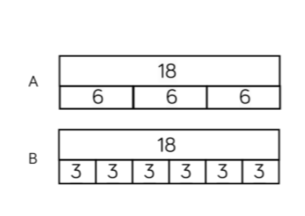 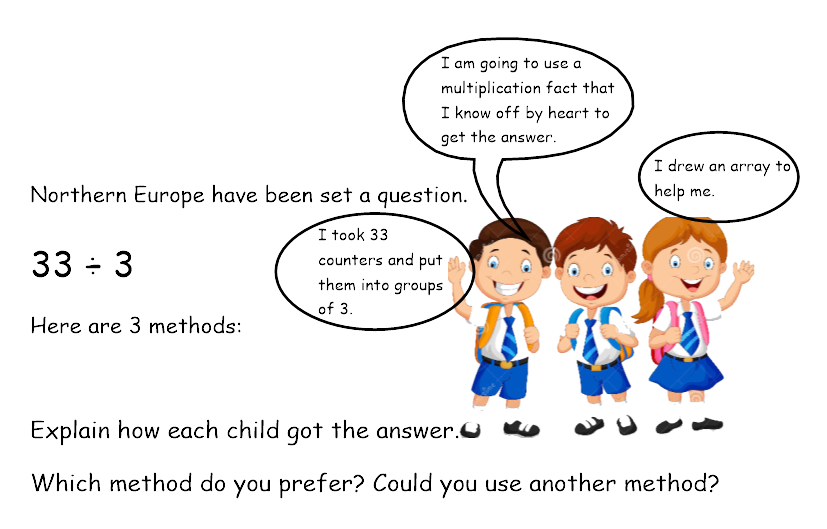 Class discussion: